Thứ sáu ngày 17 tháng 4 năm 2020
Toán
Bài: Ôn luyện
Hoạt động 1: Đặt tính rồi tính
Hoạt động 2: Tìm x
Hoạt động 3: Giải bài toán 
Đàn lợn có 100 con, trong đó có 75 con đã tiêm phòng dịch. Hỏi đàn lợn đó còn bao nhiêu con chưa tiêm phòng dịch?
Bài giải
Số con lợn chưa tiêm phòng dịch là:
100-75=25(con lợn )
Đáp số: 25 con lợn
Hoạt động 4: Toán nâng cao
Một đoàn tàu có các toa chở khách và chở hàng, trong đó có 10 toa chở khách, số toa chở khách nhiều hơn số toa chở hàng là 4 toa. Hỏi 
a: Đoàn tàu có bao nhiêu toa chở hàng?
b: Số toa cả chở hàng và chở khách là bao nhiêu toa?
Tiếng Việt – Hỗ trợ (1 tiết)
Bài: Ôn luyện
Hoạt động 1: Em hãy viết vào vở những việc làm của người anh và người em. Trong câu chuyện Hai anh em 
.........................................................................................................
Hoạt động 2: Chọn từ chỉ đặc điểm để hoàn thành các câu sau:
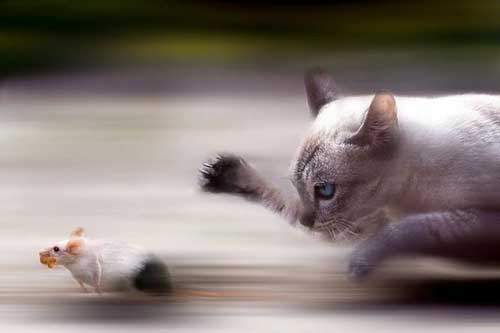 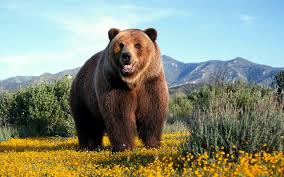 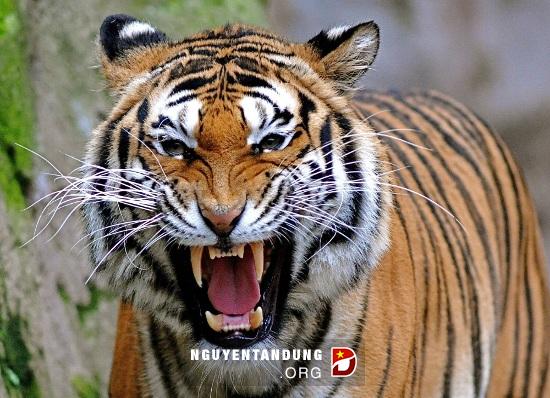 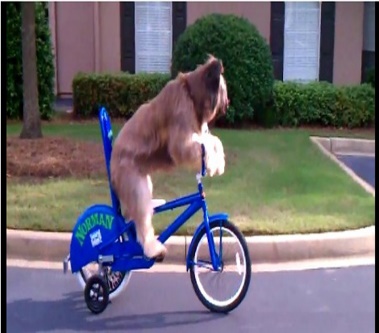 Hoạt động 3: Viết tiếp từ chỉ đặc điểm của mỗi sự vật
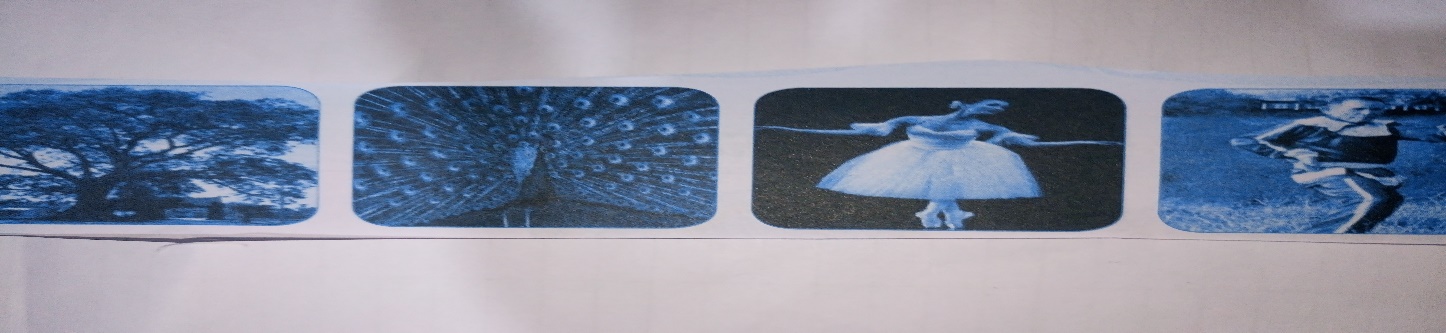 a) Cây đa.....
b) Con công....
c) Cô diễn viên mới....
d) Thầy dạy võ...
Hoạt động 4: Đặt 4 câu theo mẫu: “Ai / thế nào?” để tả về đặc điểm và tính tình của những người trong gia đình em?
Ví dụ: Mẹ em rất hiền lành và tốt bụng.
Mái tóc của ông em màu hạt dẻ.
a.  lá cây
đen nhánh (1)
Hoạt động 5: Nối tên sự vật ở bên trái với từ ngữ chỉ màu sắc của sự vật ở bên phải
trắng muốt (2)
b.  gạo
xanh rờn (3)
c.  đất
đỏ tươi (4)
d.  quả gấc
nâu thẩm (5)
e.   hòn than
trắng tinh (6)
g.  hoa huệ
Em nối sự vật với từ chỉ đặc điểm cho phù hợp
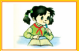 Hoạt động 6: Em hãy ghi dấu / vào chỗ ngăn cách giữa bộ phận của câu trả lời Ai và thế nào?
VD: Chị em rất / xinh gái
a. Cô giáo lớp em hiền lắm.
b. Mẹ em rất chăm chỉ làm việc.
c. Những ngón tay của mẹ thon thả.
d. Bạn Hiếu giỏi cờ vua nhất trường.
Hoạt động 7: Dựa vào các câu hỏi gợi ý sau. Em hãy viết một đoạn văn ngắn từ 3 – 5 câu kể về anh (hoặc chị em).
Anh (chị) em tên là gì? Năm nay bao nhiêu tuổi?
Anh (chị) em là con thứ mấy trong gia đình?
Anh (chị) em học lớp mấy? Ttrường nào?
Anh (chị) em học có giỏi không? hoặc ngưòi đó đã có nghề nghiệp thì làm nghề gì?
Tình cảm của anh (chị) em đối với em như thế nào và tình cảm của em đối với anh (chị) em như thế nào?